Unité 2. Leçon 1.Thème:Bonjour l’école!
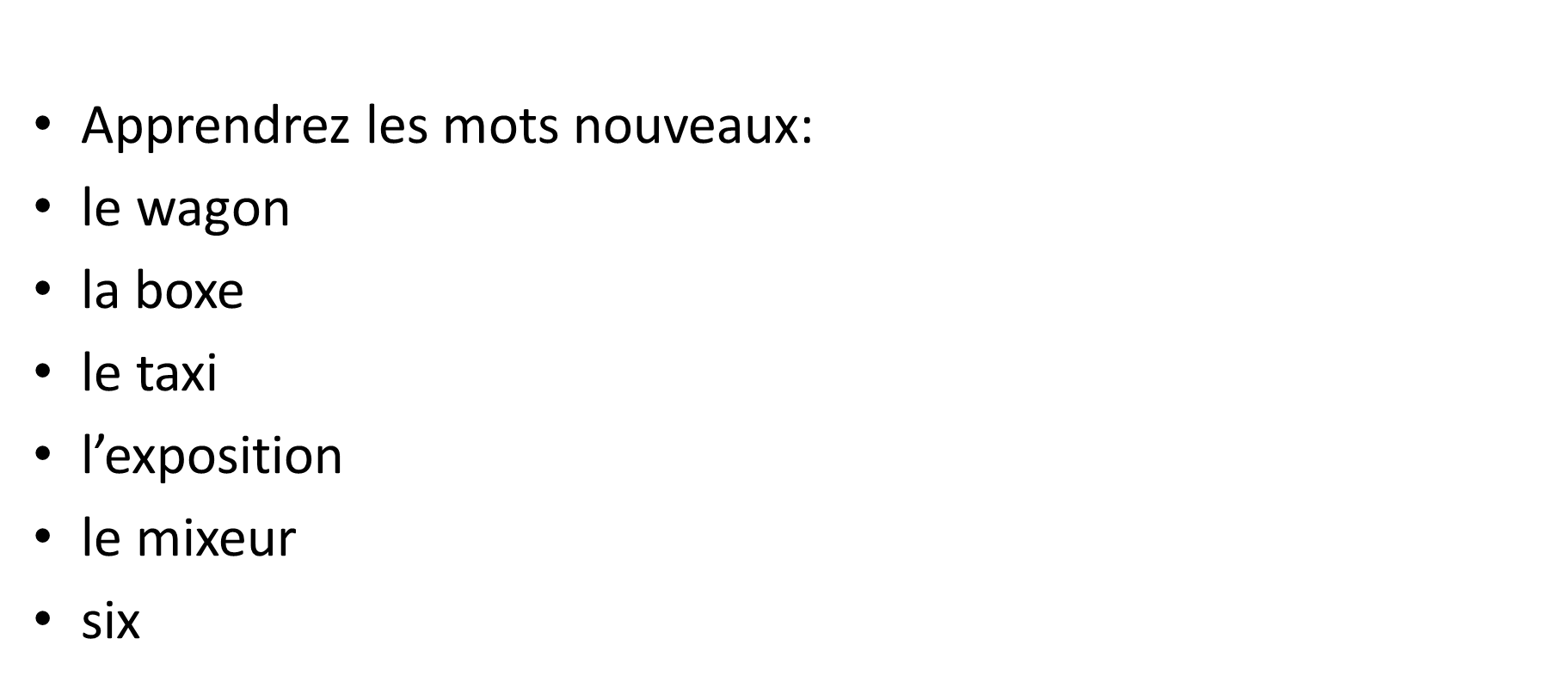 Écoutez,prononcez les syllables et apprenez les mots.
Un peu de grammaire….
C’est une école.
Un peu de grammaire…..
Adjectifs  possessifs—egalik sifatlari
Je-mon-ma-mes                         exemples:le livre-mon livre
Tu-ton-ta-tes                                                la table-ma table

   Mon-un,le                          exemples:C’est un livre.C’est mon livre
   Ma-une,la                             C’est une robe.C’est ma robe.
Lisez et faites des phrases.
Lisez le texte et répondez aux questions.
Écoutez la chanson et répètez.
Observez.Reliez les images aux mots.
Complètez avec une,la ou l’.
une
la
la
une
l’
une
Devoir à la maison
Apprendrez les mots nouveaux.
Reliez les questions aux phrases.
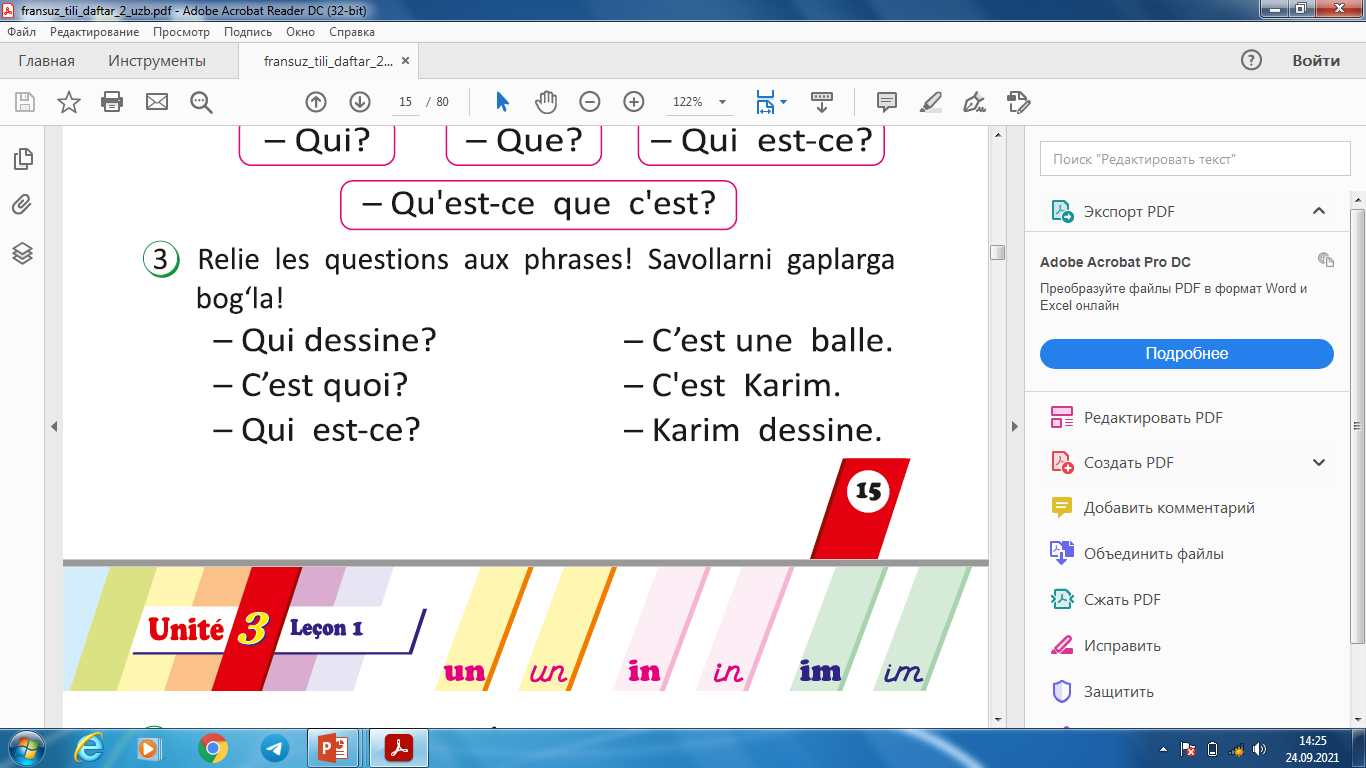